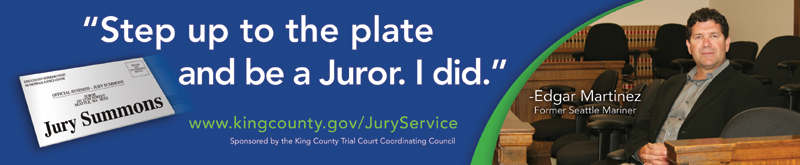 JURY DUTY
The United States Constitution says:
“Trial of all crimes… shall be by jury.”  
Article III, Section 2

“In all criminal prosecutions, the accused shall enjoy the right to a speedy and public trial, by an impartial jury of the state and district wherein the crime shall have been committed.” 
Amendment V

“In suits at common law, where the value in controversy shall exceed twenty dollars, the right of trial by jury shall be preserved.”
Amendment VII
What or who is…
A jury?
A jury member?
An impartial 
Twelve person body 
Made up of defendant’s peers
Which is the trier of fact
A citizen of the United States,
Who is also a resident of the jurisdiction,
Is at least 18 years old,
And able to communicate in English
[Speaker Notes: Impartial- They have not already made up their mind- we will look at how the attorneys try to make sure this is true in a moment. 
Twelve person- different states have different #’s of jury members and different #’s for different types of cases.  Washington Criminal cases are 12 jurors. 
Made up of defendant’s peers- This does not mean each juror will be just like defendant, but defendant is entitled to some guarantee of a peer jury.  IE Batson challenges.  No juror may be removed simply because of race or gender. 
The judge is the trier of law- meaning that the jury decides WHAT happened, but the judge decides what they jury gets to hear according to the rules.  
If a person has been convicted of a felony they must have had their civil rights restored before they are eligible to serve on a jury.  
Resident of the jurisdiction means that they live in the county where the court is.]
What is the jury’s job?
Hear/See testimony and evidence in a trial, deliberate and render a verdict.
How and when do jurors serve?
Potential jurors receive a summons from the court and are entered into the jury pool. 

Selected jurors are then empanelled to hear a case.
[Speaker Notes: Summons is a letter from the court telling you when and where to report. 
Jury pool is the group of all venire (or persons called to serve).  Attorneys and judges select jurors to be empanelled from this group of people. 

Serve no more than once in any year. (though you may receive more than one summons, and you must ask to be excused)
Usually serve one week or less. (depending on the length of the trial).]
Can you be excused?
YES. 
Jurors may be excused if:
Serving on jury duty poses an unusual hardship. 
An illness prevents you from doing a good job. 
A disability which the court cannot accommodate prevents you from serving

BUT…
You must request to be excused.  A failure to appear when summoned is a misdemeanor.
[Speaker Notes: Jurors must request to get out of jury duty.  Courts do not have to grant the request.  

Businesses in Washington are not required to offer paid leave to jurors, but they are encouraged to do so. Many public employers do offer paid leave.  You are not allowed to be fired or suffer consequences at work for serving on jury duty. 

Jury members are paid $10 per day plus mileage for serving as jurors.  (Does this pose a hardship on some classes of citizen?)]
VOIR DIRE
“The truth” + “To speak”= “To speak the truth”
How jurors are selected
The attorneys ask jurors questions to discover biases of the jurors.  

Jurors may be removed:

For Cause-  If juror says or otherwise expresses a bias.

Through Peremptory Challenge - No reason is required.  

However: Neither side is allowed to exercise a peremptory challenge based on the race or gender of a prospective juror. Batson v. Kentucky, 476 U.S. 79 (1986)
[Speaker Notes: Voir Dire-  From Latin oath to tell the truth.  

Peremptory challenges are used when a party believes that a particular juror will not be helpful to the case or will not see the case in a light favorable to the party (i.e. many attorneys do not want other attorneys to be jurors in their cases even though the person is otherwise qualified to be a juror.  The attorney does not want the juror/attorney to take control of the jury room, use outside knowledge of the law to interpret the case, etc.)

In some jurisdictions the attorneys ask the questions directly to the potential jurors.  In some jurisdictions the attorneys submit questions to the judge who asks the questions in the presence of the attorneys.]
Activity	- Selecting a jury
Read through the scenario and facts of the case. 
Read through the potential jurors’ profiles. 
With a partner-
Come up with five questions you would want to ask potential jurors as the attorney for each side of the case. 
Make a list of the jurors you would want to challenge and why.  
Remember: You must leave 14 jurors.  (12 jurors and 2 alternates)
[Speaker Notes: Remember-  Jury members cannot be excluded based on race!!!]